CHỦ ĐỀ:CHỮ CÁCH ĐIỆU
 TRONG ĐỜI SỐNG
BÀI 2:
 LOGO DẠNG CHỮ ( Tiết 1)
KHÁM PHÁ MỘT SỐ HÌNH THỨC LOGO DẠNG CHỮ
CHO BIẾT:
 MÀU SẮC, HÌNH DÁNG CHỮ
 VAI TRÒ CỦA CHỮ TRONG LOGO
ĐÀI TRUYỀN HÌNH
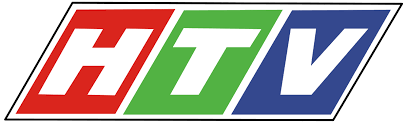 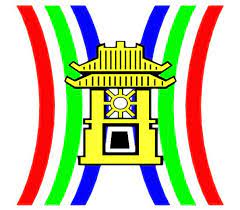 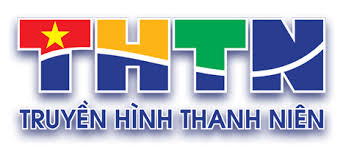 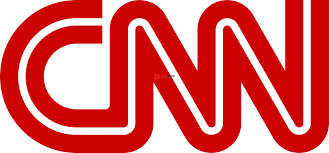 CÁC HÃNG XE
ẨM THỰC
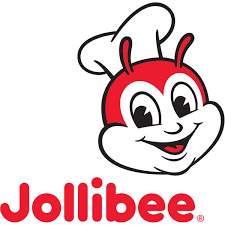 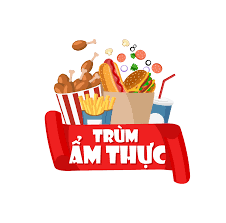 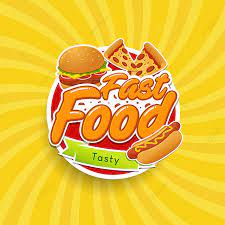 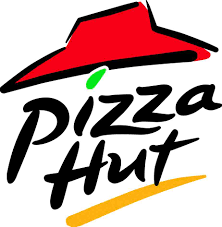 CÁCH THIẾT KẾ LOGO TÊN LỚP
XÁC ĐỊNH NỘI DUNG VÀ HÌNH THỨC CHỮ SẼ CÁCH ĐIỆU
PHÁC THẢO CHỮ CÁCH ĐIỆU BẰNG NÉT
VẼ CHI TIẾT CÁC CHỮ CÁCH ĐIỆU VÀ TRANG TRÍ THÊM TẠO ẤN TƯỢNG
VẼ MÀU HOÀN THIỆN
THIẾT KẾ LOGO TÊN LỚP
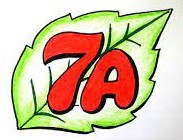 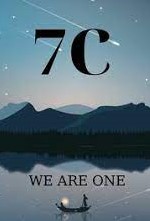 TRƯNG BÀY SẢN PHẨM VÀ CHIA SẺ
VẼ LOGO CHO LỚP MÌNH SAU ĐÓ CHIA SẺ CHO CÁC BẠN CÙNG LỚP ĐỂ :
TÌM RA MẪU LOGO EM YÊU THÍCH
 NHẬN XÉT ĐƯỢC SỰ PHÙ HỢP CỦA KIỂU CHỮ VÀ NỘI DUNG LIÊN QUAN  
NÊU Ý TƯỞNG ĐIỀU CHỈNH CHO LOGO HOÀN THIỆN HƠN
TÌM HIỂU MỘT SỐ HÌNH THỨC LOGO